Finanční účetnictví 1				prezEntace 9
Dr. Miroslava Čechová Závadská, BSc. MSc.
Téma
Finanční aktiva
Charakteristika 2. účtové třídy
Ve druhé účtové třídě účtuje účetní jednotka o krátkodobém finančním majetku a o krátkodobých finančních zdrojích. 
Nachází se zde účty aktivní i pasivní. 
Aktivní účty se nachází v účtových skupinách:
21 – Peněžní prostředky v pokladně,
22 – Peněžní prostředky na účtech,
25 – Krátkodobé cenné papíry.
Charakteristika 2. účtové třídy
Pasivní účty jsou v účtových skupinách:
23 – Krátkodobé úvěry,
24 – Krátkodobé finanční výpomoci,
Charakteristika 2. účtové třídy
Specifické postavení má účtová skupina 26 – Peníze na cestě, pro vyjádření dočasného snížení hodnoty aktiva slouží účty v účtové skupině 29 – Opravné položky ke krátkodobému finančnímu majetku. 
Ve výkazu rozvahy se konečný stavy aktivních účtů vykazují pod položkou C.III Krátkodobý finanční majetek a C.IV Peněžní prostředky. Zůstatky pasivních účtů pod označením C.II.2 Dluhy k úvěrovým institucím, příp. C.II.8.2. Krátkodobé finanční výpomoci.
Pokladna a ceniny
Souhrnná rozvahová položka peněžní prostředky v pokladně obsahuje peníze v pokladně a ceniny, příp. také peníze na cestě, které se vztahují k této pokladně. 
Aby bylo možné účtovat o pohybu pokladní hotovosti, je zapotřebí mít k dispozici pokladní doklad. 
Budou-li peníze účetní jednotce přibývat, použije se příjmový pokladní doklad, v případě výdeje peněz z pokladny, se vystaví výdajový pokladní doklad. 
Celkový přehled o pohybech v pokladně poskytuje pokladní kniha.
Pokladna a ceniny
Pokladna a ceniny
Přírůstky peněz v pokladně se účtují na stranu MD účtu 211 – Pokladna, na straně D může být např. výnosový účet z účtové skupiny 60 – Tržby za vlastní výkony a zboží, příp. účet pohledávky, dochází-li k její úhradě. 
Úbytky peněz v pokladně se zachytí na straně D účtu 211 – Pokladna se současným vznikem nákladu v účtové třídě 5, snížením závazků nebo účtu pro pořízení aktiva (jak dlouhodobého, tak oběžného).
Pokladna a ceniny
Účetní jednotka je povinna provést inventuru v pokladně a vypořádat případně vzniklý inventarizační rozdíl. 
Je-li skutečný stav nižší než stav účetní vzniká schodek, který se zachytí jako finanční náklad (v účtové skupině 56). 
Bude-li naopak skutečný stav převyšovat konečný stav zjištěný z pokladní knihy, vzniká přebytek, který se zaúčtuje jako finanční výnos (v účtové skupině 66). 
Kromě pokladny v české měně může mít účetní jednotka také valutovou pokladnu.
Pokladna a ceniny
V případě hotovostních plateb je důležité respektovat limit pro hotovostní platby.
 Tato částka je stanovena na 270 000 Kč v rámci jednoho poskytovatele platby stejnému příjemci platby ve stejný kalendářní den. 
Zákon č. 254/2004 Sb., o omezení hotovostních plateb.
Pokladna a ceniny
Ceninami se rozumí šeky, stravenky, kolky a poštovní známky. 
Nákup cenin se projeví zvýšením stavu tohoto aktiva na účtu pro ceniny na straně MD, dochází-li k výdeji cenin do spotřeby, snižuje se zůstatek účtu pro ceniny na straně D a vzniká zpravidla náklad v 5. účtové třídě.
Konkrétní nákladový druh závisí na typu vydávané ceniny. 
Zaúčtování inventarizačních rozdílů u cenin je shodné jako u pokladny.
Bankovní účty
Peněžní prostředky na účtech se účtují prostřednictvím účtové skupiny 22. 
Na těchto účtech se účtuje na základě výpisu z bankovního účtu. 
Zvýšení stavu hotovosti u bankovního účtu se zaúčtuje na straně MD tohoto účtu, souvztažně dochází zpravidla ke snížení pohledávky na straně D. 
Budou-li peníze na bankovním účtu ubývat, zaúčtuje se tento výdaj na straně D bankovního účtu. Na straně MD dochází tímto krokem obvykle ke snížení stavu závazku. 
Nelze účtovat např. na základě příkazu k úhradě.
Bankovní účty
Bankovní účty
Účetní jednotce v souvislosti s bankovními účty vznikají další náklady.
Jedná se např. o poplatky za vedení účtu, které se zachytí jako finanční náklad v účtové skupině 56. 
Vyplácí-li banka účetní jednotce úroky z vkladu na bankovním účtu, je daná částka naopak finančním výnosem, který se zachycuje pomocí účtové skupiny 66 – Finanční výnosy.
Peníze na cestě
Mezi okamžikem, kdy účetní jednotka vystaví pokladní doklad a obdrží bankovní výpis, nastává časový nesoulad. 
Jelikož je podkladem pro účtování na účtu peněžních prostředků bankovní výpis, na účtu pokladna pokladní doklad, je zapotřebí tento časový nesoulad vyrovnat. 
K tomuto účelu se používá účet Peníze na cestě.
Peníze na cestě
V okamžiku, kdy pověřená osoba z účetní jednotky vybere peníze, které chce dát do pokladny, nemá ihned k dispozici bankovní výpis. 
Proto zaúčtuje zvýšení stavu finanční hotovosti v pokladně na straně MD na základě příjmového pokladního dokladu (PPD) oproti účtu pro peníze na cestě na straně D. 
Vyrovnání zůstatku účtu pro peníze na cestě bude provedeno až v okamžiku, když účetní jednotka obdrží výpis z účtu (VBÚ).
Peníze na cestě
Peníze na cestě
Následující obrázek zachycuje opačnou situaci – dochází k výběru peněz z pokladny (na základě výdajového pokladního dokladu – VPD), které jsou uloženy u banky na účet. 
Do okamžiku, než obdrží účetní jednotka výpis z účtu, nelze použít účet pro účtování peněžních prostředků na účtech. 
Aby byla zajištěna podvojnost účetních operací, použije se i v tomto případě účet pro peníze na cestě.
Peníze na cestě
Účet pro peníze na cestě se používá také, dochází-li k převodům mezi dvěma bankovními účty, nebo při poskytnutí bankovního úvěru a jeho splátkách.
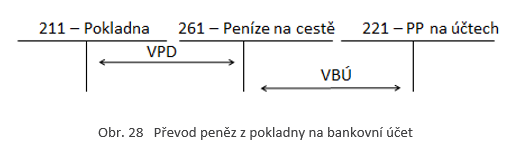 Krátkodobé úvěry a finanční výpomoci
O cizích krátkodobých zdrojích financování se účtuje v účtových skupinách 23 a 24. 
Krátkodobé úvěry se splatností do 1 roku k úvěrovým institucím se zachycují v účtové skupině 23. Je-li splatnost úvěru delší než 1 rok, použije se k zachycení tohoto úvěru účet ze 4. účtové třídy.
Při čerpání úvěru vznikají náklady spojené s úrokovou platbou, které se zachytí jako finanční náklad na účtu 562 – Úroky. 
Účtová skupina 46 – Dlouhodobé závazky k úvěrovým institucím.
Krátkodobé úvěry a finanční výpomoci
Obdrží-li účetní jednotka úvěr, dochází ke zvýšení závazku vůči instituci, která úvěr poskytla, na straně D. 
Opačným způsobem se zaúčtuje splátka tohoto závazku – na straně MD účtu, kde je závazek k titulu úvěru evidován. 
Souvztažně se k tomuto zachycení používají účty pro peníze na cestě, neboť bankovní výpis dokládající přítok nebo odtok peněz nemusí být v okamžiku obdržení úvěrového výpisu ihned k dispozici.
Otázky k zopakování
1.	Charakterizuje strukturu účtů ve 2. účtové třídě.
2.	Vysvětlete význam pokladní knihy.
3.	Jaké inventarizační rozdíly mohou vznikat v pokladně? 
4.	Vysvětlete význam účtu peníze na cestě.
5.	Jaké náklady vznikají účetní jednotce v souvislosti s používáním 	bankovního účtu? Jak budou tyto náklady účetně zachyceny?
Testové otázky
1.	Pokladem pro účtování na bankovním účtu je:
	a)	výpis z bankovního účtu
	b)	příjmový pokladní doklad
	c)	výdajový pokladní doklad 

2.	Přebytek peněz v pokladně je pro účetní jednotku:
	a)	výnosem 
	b)	nákladem 
	c)	snížením aktiva
Testové otázky - odpověď
1) a
	2) a.
Případová studie